The power to compel the attendance of witnesses and the giving of evidence before committees – lessons from the                         NSW Legislative Council




Vanessa O’Loan

Director - Corporate & Protocol, NSW Legislative Council
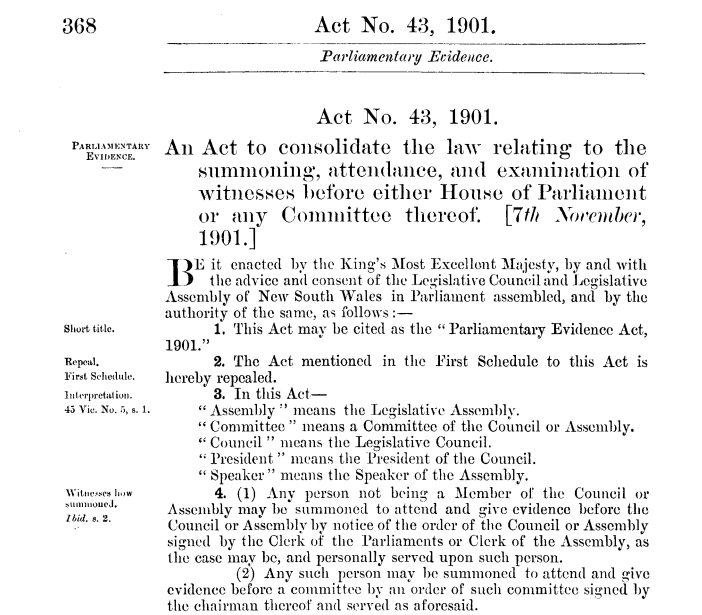 Portfolio Committee No. 7 - Planning & Environment’s inquiry into allegations of impropriety against agents of the Hills Shire Council and property developers in the region
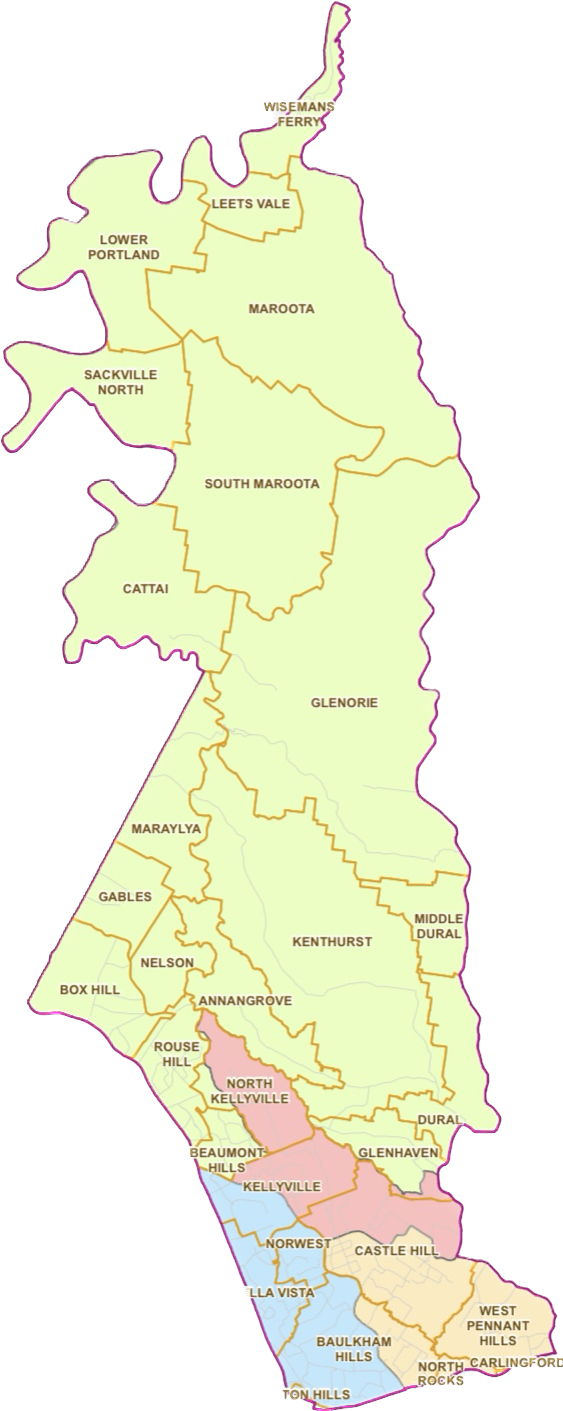 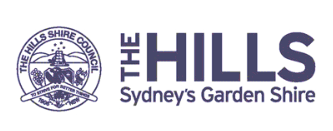 UK Parliament
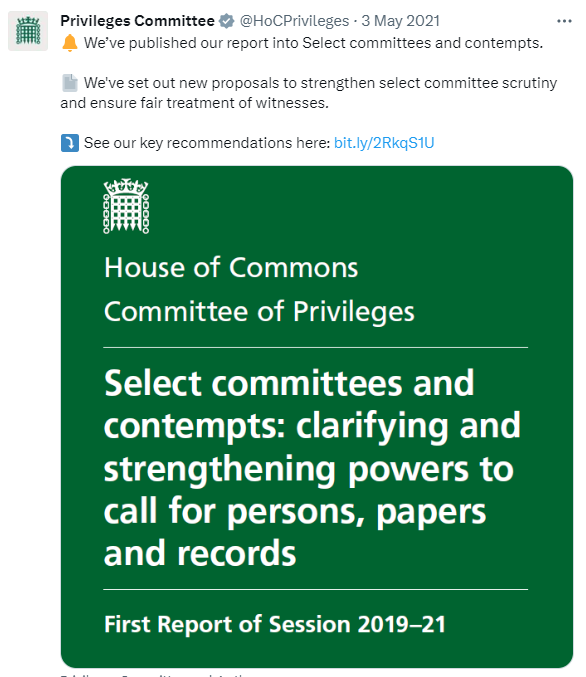 Australian Parliament
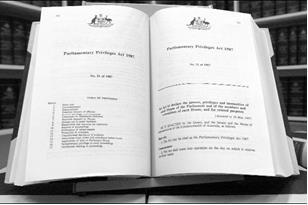 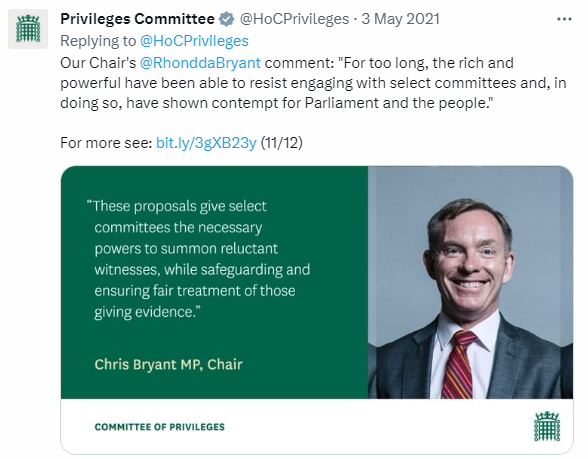 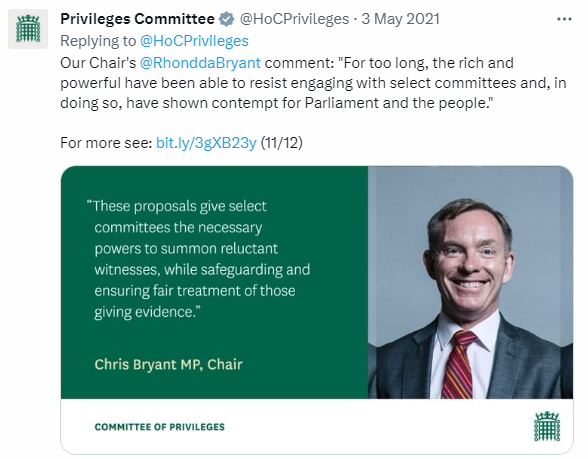 ‘This has been an extraordinary inquiry – not so much for the information that has come to light – but for the gaping hole in evidence left by key witnesses who have gone to great lengths to avoid scrutiny. 
… To address these difficulties better in the future, the committee has recommended that the Legislative Council refer an inquiry into the Parliamentary Evidence Act 1901 to the Privileges Committee, with a view to identifying amendments to ensure it is fit for purpose and modernised, including in relation to the summonsing of witnesses.’  





Ms Sue Higginson MLC
Committee Chair – Portfolio Committee No. 7